Support Vector Machines
Dionysios N. Sotiropoulos
Ph.D.
SVM Tutorial
1
Presentation Summary
Introduction
Theoretical Justifications
Linear Support Vector Machines
Hard Margin Support Vector Machines
Soft Margin Support Vector Machines
Non-Linear Support Vector Machines
Mapping Data to High Dimensional Feature Spaces
Kernel Trick
Kernels 
Conclusions
SVM Tutorial
2
Theoretical Justifications (1 / 6)
Training Data: 
We want to estimate a function                         using  training data                                                    .
Empirical Risk:
measures classifier’s accuracy on training data 

Risk:
measures classifier’s generalization ability:
SVM Tutorial
3
Theoretical Justifications (2 / 6)
Structural risk minimization (SRM) is an inductive principle.
Commonly in machine learning, a generalized model must be selected from a finite data set, with the consequent problem of overfitting the model becoming too strongly tailored to the particularities of the training set and generalizing poorly to new data.
The SRM principle addresses this problem by balancing the model's complexity against its success at fitting the training data.
SVM Tutorial
4
Theoretical Justifications (3 / 6)
VC Dimension: Vapnik – Chervonenkis dimension is a measure of the capacity of a statistical classification algorithm defined as the cardinality of the largest set of points that the algorithm can shatter.
Shuttering:
a classification model f(θ) with some parameter vector θ is said to shatter a set of data points                             if, for all assignments of labels to those points, there exists a θ such that the model f makes no errors when evaluating that set of data points.
SVM Tutorial
5
Theoretical Justifications (4 / 6)
Examples:
consider a straight line as the classification model: the model used by a perceptron.
The line should separate positive data points from negative data points. 
An arbitrary set of 3 points can indeed be shattered using this model (any 3 points that are not collinear can be shattered). 
However, there exists a set of 4 points that can not be shattered. Thus, the VC dimension of this particular classifier is 3.
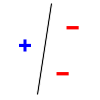 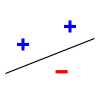 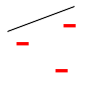 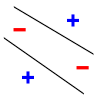 SVM Tutorial
6
Theoretical Justifications (5 / 6)
VC Theory provides bounds on the test error, which depend on both empirical risk and capacity of function class. 
The bound on the test error of a classification model (on data that is drawn i.i.d from the same distribution as the training set) is given by:

   
    with probability 1 – η.
    where h is the VC dimension of the classification model, and
    l is the size of the training set (restriction: this formula is
    valid when the VC dimension is small h < l).
SVM Tutorial
7
Theoretical Justifications (6 / 6)
Vapnik has proved the following:
	The class of optimal linear separators has VC dimension h bounded from above as: 


where γ is the margin, D is the diameter of the smallest sphere that can enclose all of the training examples, and n is the dimensionality.
SVM Tutorial
8
Introduction 1 / 2
SVMs gained much popularity as the most important recent discovery in machine learning.
In binary pattern classification problems
generalize linear classifiers in high-dimensional feature spaces through non-linear mappings defined implicitly by kernels in Hilbert space.
produce non-linear classifiers in the original space.
SVM Tutorial
9
Introduction 2 / 2
Initial linear classifiers are optimized to give maximal margin separation between classes.
This task is performed by solving some type of mathematical programming such as quadratic programming (QP) or linear programming (LP).
SVM Tutorial
10
Hard Margin SVM 1 /26
Let                                 be a set of training patterns such that             and               .
Each training input belongs to one of two disjoints classes which are associated with the labels           and           .
If data points are linearly separable, it is possible to determine a decision function of the following form:
SVM Tutorial
11
Hard Margin SVM 2 / 26
w T x + b = 0
w T x + b > 0
w T x + b < 0
g(x) = <w T , x> + b
SVM Tutorial
12
Hard Margin SVM 3 / 26
The decision function        defines a hyper plane in the n-dimensional vector space       which has the following property:


Since training data are linearly separable, there will not be any training instances satisfying:
SVM Tutorial
13
Hard Margin SVM 4 / 26
In order to control separability we may write that:


By incorporating class labels, inequalities may be rewritten as:
SVM Tutorial
14
Hard Margin SVM 5 / 26
Var1
margin
Var2
SVM Tutorial
15
Hard Margin SVM 6 / 26
The hyperplane                                for                   forms a separating hyperplane in the n-dimensional vector space         that separates

When         , the separating hyperplane lies within the middle of hyperplanes          
The distance between the separating hyperplane and the training datum nearest to the hyperplane is called the margin.
SVM Tutorial
16
Hard Margin SVM 7 / 26
Assuming that hyperplanes             and             include at least one training datum, the hyperplane              has the maximum margin for -1<c<+1.
The region                           is called the generalization region of the decision function.
SVM Tutorial
17
Hard Margin SVM 8 / 26
Var1
IDEA : Select the separating hyperplane that maximizes the margin!
Margin Width
Margin Width
Var2
SVM Tutorial
18
Hard Margin SVM 9 / 26
Decision functions         and          are separating hyperplanes.
Such separating hyperplanes are not unique.
Choose the one with higher generalization ability.
Generalization ability depends exclusively on separating hyperplane location.
Optimal Hyperplane is the one that maximizes margin.
SVM Tutorial
19
Hard Margin SVM 10 / 26
Assuming:
no outliers within the training data
the unknown test data will obey the same probability law as that of the training data
Intuitively clear that generalization ability will be maximized if the optimal hyperplane is selected as the separating hyperplane
SVM Tutorial
20
Hard Margin SVM 11 / 26Optimal Hyperplane Determination I
The Euclidean distance for a training datum x to the separating hyperplane parameterized by (w , b) is given by:


Notice that w is orthogonal to the separating hyperplane. 
Line              goes through x being orthogonal to the separating hyperplane.
SVM Tutorial
21
Hard Margin SVM 12 / 26Optimal Hyperplane Determination II
Var1
margin
Var2
SVM Tutorial
22
Hard Margin SVM 13 / 26Optimal Hyperplane Determination III
|a| is the Euclidean distance from x to the hyperplane.
         crosses the separating hyperplane at the point where                    .
SVM Tutorial
23
Hard Margin SVM 14 / 26Optimal Hyperplane Determination IV
Let      ,       be two data points lying on the hyperplanes             and             respectively.
Optimal hyperplane is determined by specifying (w , b) that maximize the quantity:


γ corresponds to the geometric margin.
SVM Tutorial
24
Hard Margin SVM 15 / 26
optimal separating hyperplane is obtained by maximizing the geometric margin.
equivalent to minimizing the quantity:                  subject to the constraints:

The Euclidean norm ||w|| used to transform the optimization problem into a QP.
The assumption of separability means that there exist (w , b) (feasible solutions) that satisfy the constraints.
SVM Tutorial
25
Hard Margin SVM 16 / 26
Optimization Problem:
quadratic objective function
 inequality constraints defined by linear functions
Even if the solutions are non-unique, the value of the objective function is unique.
Non-uniqueness is not a problem for support vector machines.
Advantage of SVMs over neural networks which have several local optima.
SVM Tutorial
26
Hard Margin SVM 17 / 26
Var1
margin
Var2
Optimal Separating Hyperplane will remain the same even if it is computed by removing all the training patterns that satisfy the strict inequalities.
Points on both sides of the separating hyperplane satisfying  the corresponding equalities are called support vectors.
SVM Tutorial
27
Hard Margin SVM 18 / 26
Primal Optimization Problem of Hard Margin SVM:



Variables of the convex primal optimization problem are the parameters (w , b) defining the separating hyperplane.
Variables  = Dimensionality of the input space plus 1 which is n+1.
When n is small, the solution can be obtained by QP technique.
SVM Tutorial
28
Hard Margin SVM 19 / 26
SVMs operate by mapping input space into high-dimensional feature spaces which in some cases may be of infinite dimensions.
Solving the optimization problem is then too difficult to be addressed in its primal form.
Natural solution is to re-express the optimization problem in its dual form. 
Variables in dual representation = Number of training data.
SVM Tutorial
29
Hard Margin SVM 20 / 26
Transform the original primal optimization problem into its dual by computing the Lagrangian function of the primal form.


                     matrix of non-negative Lagrange multipliers.
SVM Tutorial
30
Hard Margin SVM 21 / 26
The dual problem is formulated as:


Kuhn-Tucker Theorem: necessary and sufficient conditions for a normal point            to be an optimum is the existence of     such that:
SVM Tutorial
31
Hard Margin SVM 22 / 26
(I)
(II)
Hard Margin SVM
Karush-Kuhn-Tucker
Complementarity Conditions
(III)
(IV)
(V)
SVM Tutorial
32
Hard Margin SVM 23 / 26
Substituting (I),(II) in the original Lagrangian we get:


The Dual Optimization Problem:
SVM Tutorial
33
Hard Margin SVM 24 / 26
Dependence on original primal variables is removed. 
Dual formulation: 
number of variables = number of the training patterns
concave quadratic programming problem
if a solution exists (linearly separable classification problem) then exists a global solution for     .
SVM Tutorial
34
Hard Margin SVM 25 / 26
Karush-Kuhn-Tuck Complementarity Conditions:
for active constraints(        ) we have that:

for inactive constraints (        ) we have that:

Training data points    for which          corresponds to support vectors lying on hyperplanes g(x) = +1 and g(x) = -1.
SVM Tutorial
35
Hard Margin SVM 26 / 26
Geometric margin (optimal hyperplane):


Optimal Hyperplane:


Optimal b parameter:
SVM Tutorial
36
Soft Margin SVM 1 / 11
Linearly inseparable data:
no feasible solution
optimization problem corresponding to Hard Margin Support Vector Machine unsolvable.
Remedy: extension of Hard Margin paradigm by the so called Soft Margin Support Vector Machine.
Key Idea: allow for some slight error represented by slack variables            .
SVM Tutorial
37
Soft Margin SVM 2 / 11
Introduction of slack variables yields that the original inequalities will be reformulated as:

Utilization of slack variables guarantees the existence of feasible solutions for the reformulated optimization problem.
SVM Tutorial
38
Soft Margin SVM 3 / 11
xj > 1
xj = 0
Var1
xj < 1
xj < 1
<w,x>+b=1
<w,x>+b=0
<w,x>+b=-1
xj = 0
xj > 1
Var2
SVM Tutorial
39
Soft Margin SVM 4 / 11
Optimal Separating Hyperplane correctly classifies all training patterns     for which:      
                   even if they do not have the maximum margin.
Optimal Separating Hyperplane fails to correctly classify those training patterns for    which:          .
SVM Tutorial
40
Soft Margin SVM 5 / 11
Primal optimization problem of Soft Margin SVM introduces a tradeoff parameter C between maximizing margin and minimizing the sum of slack variables.
Margin: directly influences generalization ability of the classifier.
Sum of Slack Variables: quantifies the empirical risk of the classifier.
SVM Tutorial
41
Soft Margin SVM 6 / 11
Primal Optimization Problem of Soft Margin SVM:



Lagrangian:
SVM Tutorial
42
Soft Margin SVM 7 / 11
The dual problem  is formulated as: 



Kuhn-Tucker Theorem: necessary and sufficient conditions for a normal point            to be an optimum is the existence of           such that:
SVM Tutorial
43
Soft Margin SVM 8 / 11
(I)
(II)
(III)
(IV)
KKT Complementarity Conditions
(V)
(VI)
(VII)
(VIII)
SVM Tutorial
44
Soft Margin SVM 9 / 11
Equations (II),(VII) and (VIII) may be combined as:                 .
Substituting (I),(II) and (III) in the original Lagrangian we get:

Dual optimization problem:
SVM Tutorial
45
Soft Margin SVM 10 / 11
Karush-Kuhn-Tuck Complementarity Conditions:
active constraints:                                                   
corresponding training patterns     are correctly
classified.
inactive constraints:
(unbounded support vectors)

(bounded support vectors)
SVM Tutorial
46
Soft Margin SVM 11 / 11
Geometric margin (optimal hyperplane):

Optimal b parameter:

Optimal    parameters:

Optimal Hyperplane:
SVM Tutorial
47
Linear SVMs Overview
The classifier is a separating hyperplane.
Most “important” training points are support vectors as they define the hyperplane.
Quadratic optimization algorithms can identify which training points xi are support vectors with non-zero Lagrangian multipliers αi. 
Both in the dual formulation of the problem and in the solution training points appear only inside inner products.
SVM Tutorial
48
Mapping Data to High Dimensional Feature Spaces (1 / 4)
Datasets that are linearly separable with some noise work out great:
But what are we going to do if the dataset is just too hard?
How about… mapping data to a higher-dimensional space:
x
0
x
0
x2
x1
0
SVM Tutorial
49
Mapping Data to High Dimensional Feature Spaces (2 / 4)
General idea:   the original input space can always be mapped to some higher dimensional feature space where the training set is separable.
Φ:  x → φ(x)
f2
x2
f1
x1
f3
SVM Tutorial
50
Mapping Data to High Dimensional Feature Spaces (3 / 4)
Find function (x) to map to a different space, then SVM formulation becomes:



Data appear as (x), weights w are now weights in the new space.
Explicit mapping expensive if (x) is very high dimensional.
Solving the problem without explicitly mapping the data is desirable.
SVM Tutorial
51
Mapping Data to High Dimensional Feature Spaces (4 / 4)
Original SVM formulation
n inequality constraints
n positivity constraints
n number of ξ constraints
Dual formulation
one equality constraint
n positivity constraints
n number of  variables (Lagrange multipliers)
NOTICE: Data only appear as <(xi) , (xj)>
SVM Tutorial
52
Kernel Trick (1/ 2)
The linear classifier relies on inner product between vectors K(x I , x j)= <x I ,x j>.
If every data point is mapped into high-dimensional space via some transformation Φ:  x → φ(x), the inner product becomes:
                        K(x I , x j)= <φ(x I ),φ(x j)>.
A kernel function is some function that corresponds to an inner product in some expanded feature space.
We can find a function such that: 
K(< xi , x j >) = <(xi) , (x j)>, i.e., the image of the inner product of the data is the inner product of the images of the data.
SVM Tutorial
53
Kernel Trick (2/ 2)
Then, we do not need to explicitly map the data into the high-dimensional space to solve the optimization problem (for training)
How do we classify without explicitly mapping the new instances? Turns out:
Optimal Hyperplane:

Optimal b parameter: 

Optimal ξ parameter:
SVM Tutorial
54
Kernels (1 / 5)Examples I
2D input space mapped to 3D feature space:  
                                                     where
SVM Tutorial
55
Kernels (2 / 5)Examples II
2D input space mapped to 6D feature space:         x=[x1   x2];  let K(xi , x j)=(1 + <x I , x j >)2,
	Need to show that K(xi , x j)= < φ(x I) , φ(x j)>:
	K(xi ,x j)=(1 + <xi , x j >)2=                                                       1+ xi12xj12 + 2 xi1xj1 xi2xj2+ xi22xj22 + 2xi1xj1 + 2xi2xj2  = 
       [1  xi12  √2 xi1xi2   xi22  √2xi1  √2xi2]T [1   xj12  √2 xj1xj2   xj22  √2xj1  √2xj2] = 
	 = < φ(xi) , φ(x j)>
        where φ(x) =  [1  x12  √2 x1x2   x22   √2x1  √2x2]
SVM Tutorial
56
Kernels (3 / 5)
Which functions are kernels?
For some functions K(xi , xj) checking that 
    K(xi, xj) = <φ(xi) ,φ(xj)> can be easy. 
Is there a mapping (x) for any symmetric function K(x , z)? No
The SVM dual formulation requires calculation K(xi , xj) for each pair of training instances. The array Gij = K(xi , xj) is called the Gram matrix.
SVM Tutorial
57
Kernels (4 / 5)
There is a feature space (x) when the Kernel is such that G is always semi-positive definite (Mercer Theorem)
A symmetric matrix A is said to be positive semi-definite if, for any non 0 vector x :
K=
SVM Tutorial
58
Kernels (5 / 5)
Linear: K(xi,xj)= <xi,xj >
Mapping Φ:    x  →  φ(x), where φ(x) is x itself.
Polynomial of power p: K(xi,xj)= (1+ <xi, xj>)p
Mapping Φ:    x  →  φ(x), where φ(x) has         dimensions.
Gaussian (radial-basis function): 
Mapping Φ:  x →  φ(x), where φ(x) is infinite-dimensional.
SVM Tutorial
59
Conclusions
Neural Networks
Hidden Layers map to lower dimensional spaces
Search space has multiple local minima
Training is expensive
Classification extremely efficient
Requires number of hidden units and layers
Very good accuracy in typical domains
SVMs
Kernel maps to a very-high dimensional space
Search space has a unique minimum
Training is extremely efficient
Classification extremely efficient
Kernel and cost the two parameters to select
Very good accuracy in typical domains
Extremely robust
SVM Tutorial
60